French Phonics Collection
SSC [aim/im]
Artwork by: Chloé Motard

Date updated: 30/08/2022
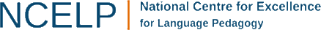 [Speaker Notes: Artwork by Chloé Motard. All additional pictures selected are available under a Creative Commons license, no attribution required.]
phonétique
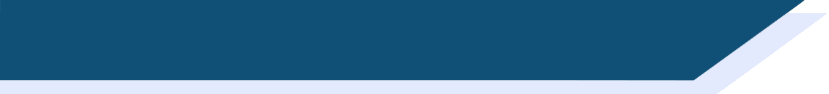 SSC [aim/im]
Introduction
aim/im
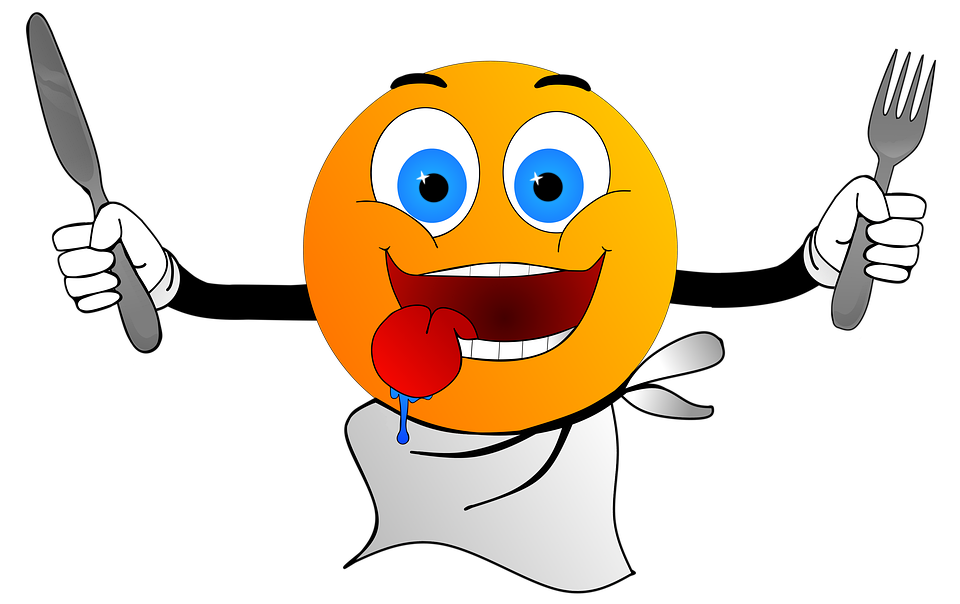 faim
[Speaker Notes: Timing: 1 minute

Aim: To introduce SSC [aim/im] 

Procedure:1. Present the letter(s) and say the [aim/im] sound first, on its own. Students repeat it with you.2. Bring up the word ”faim” on its own, say it, students repeat it, so that they have the opportunity to focus all of their attention on the connection between the written word and its sound.
3. A possible gesture for this would be to rub your tummy as if hungry.4. Roll back the animations and work through 1-3 again, but this time, dropping your voice completely to listen carefully to the students saying the [-(a)im] sound, pronouncing ”faim” and, if using, doing the gesture.

Word frequency (1 is the most frequent word in French): 
faim [1986]
Source: Londsale, D., & Le Bras, Y.  (2009). A Frequency Dictionary of French: Core vocabulary for learners London: Routledge.]
aim/im
faim
[Speaker Notes: With sound and no pictures to focus all attention on the sound-symbol correspondence.]
aim/im
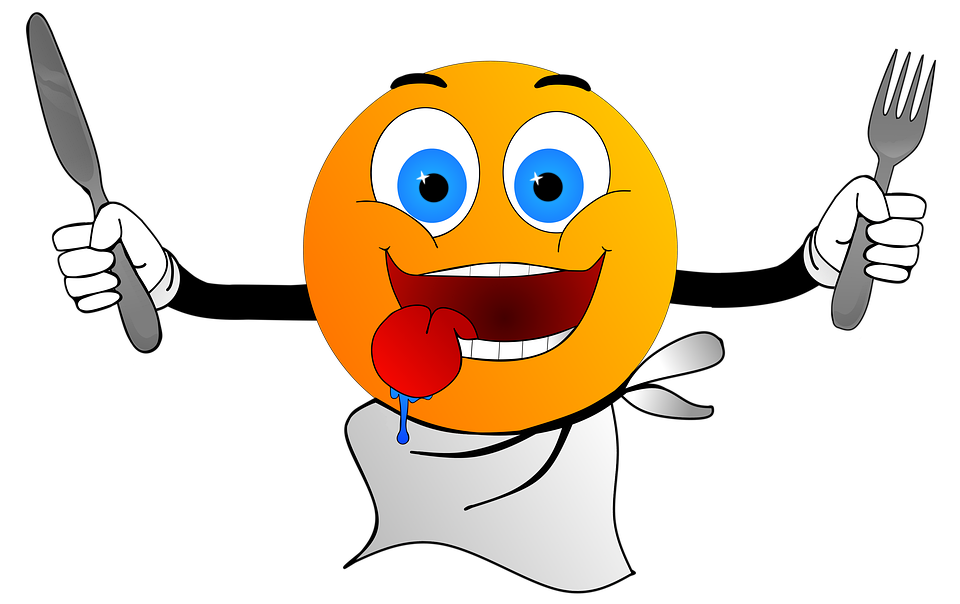 faim
[Speaker Notes: Without sound to elicit pronunciation (without first hearing the teacher). 

Teacher to elicit pronunciation by asking “Comment dit-on …”]
aim/im
grimper
imprimer
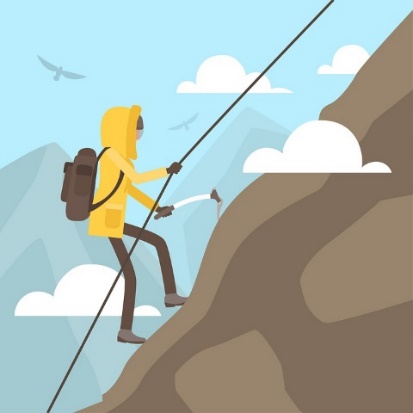 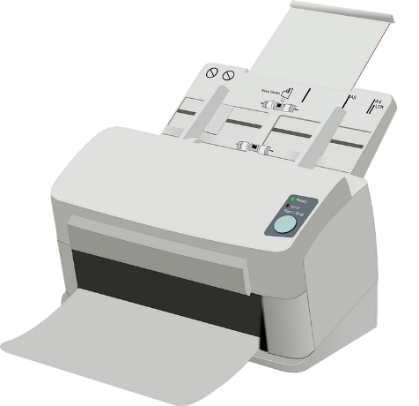 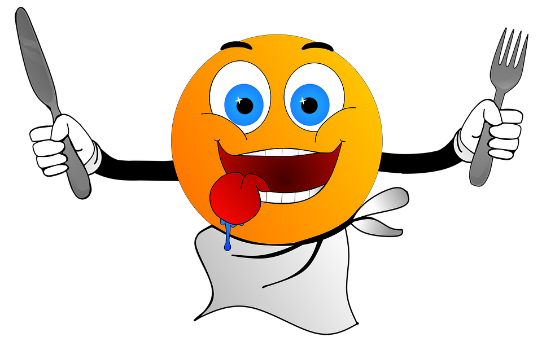 faim
simple
impossible
[impossible]
[simple]
important
[important]
[Speaker Notes: Timing: 2 minutes

Aim: To introduce SSC [aim/im] 

Procedure:
Introduce and elicit the pronunciation of the individual SSC [aim/im] and then the source word again ‘faim’ (with gesture, if using).Then present and elicit the pronunciation of the five cluster words.The cluster words have been chosen for their high-frequency, from a range of word classes, with the SSC (where possible) positioned within a variety of syllables within the words (e.g. initial, 2nd, final etc.). Additionally, we have tried to use words that build cumulatively on previously taught SSCs (see the Phonics Teaching Sequence document) and do not include new SSCs. Where new SSCs are used, they are often consonants which have a similar symbol-sound correspondence in English.
Word frequency (1 is the most frequent word in French): faim [1986]; simple [212]; important [215]; grimper [2646]; imprimer [3092]; impossible [3092].Source: Londsale, D., & Le Bras, Y.  (2009). A Frequency Dictionary of French: Core vocabulary for learners London: Routledge.]
aim/im
grimper
imprimer
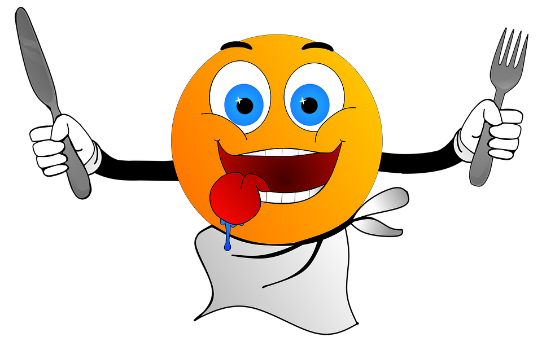 faim
simple
impossible
important
[Speaker Notes: With sound and no pictures to focus all attention on the sound-symbol correspondence.]
aim/im
grimper
imprimer
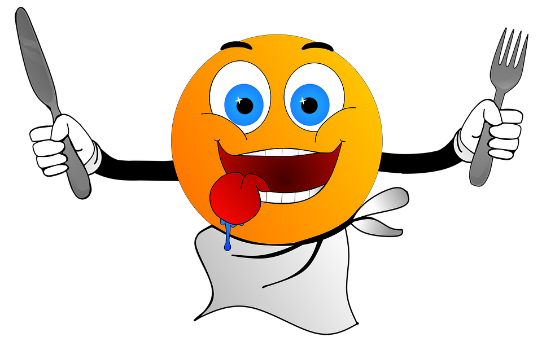 faim
simple
impossible
important
[Speaker Notes: Without sound to elicit pronunciation (without first hearing the teacher). 

Teacher to elicit pronunciation by asking “Comment dit-on …”]
If there is an [m] after either of these vowels, it makes an identical nasal sound.
écouter
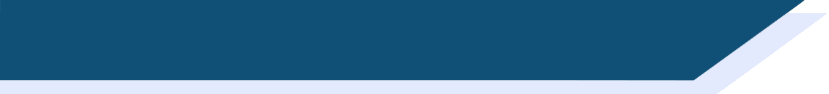 Phonétique
C’est quelle SSC ?
1
la n ai ssance
_
[ai]
[i]
[aim/im]
2
impoli
_
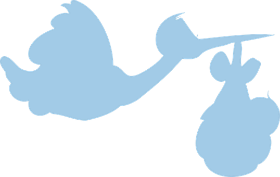 3
communautaire
impoli
_
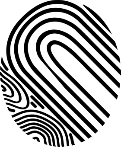 l’identité
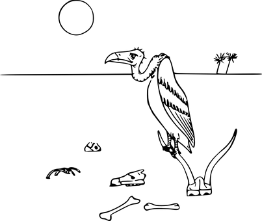 4
la naissance
l’ identité
_
la faim
5
la faim
_
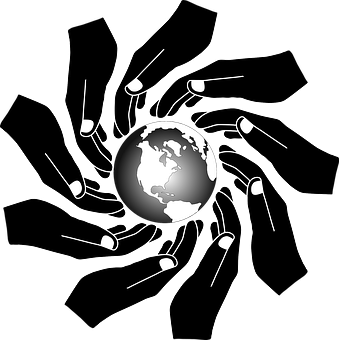 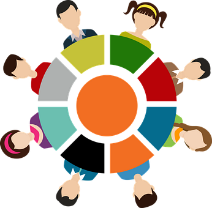 l’unité
l’importance
6
l’importance
_
communautaire
7
l’un i té
l’essaim
[swarm]
_
8
l’essaim
_
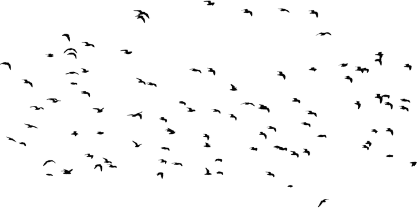 [Speaker Notes: Timing: 5 minutes

Timing: 5 minutes

Aim: aural recognition of SSCs [ai], [i] and [em/am]; raising awareness of the fact that although SSCs [ai] and [i] sound different, [aim] and [im] sound identical.

Procedure:
1. Students sketch the Venn diagram in their books.
2. Click on the numbers to hear the words said aloud.
3. Students decide whether the missing sound is [ai], [aim/im] or [i] and write the word in full in the correct section of the diagram.
4. Click to reveal missing sounds. As the missing letters are revealed, the words pop up in the appropriate places in the Venn diagram. Displaying the words in this way should help students visualise the crossover. On their own, letters [ai] and [i] represent different SSCs. When followed by an ‘m’, [ai] and [i] enter into an identical nasal sound.
5. Click to reveal pronunciation rule: [ai]/[i] + m = nasal [aim/im].

Transcript:
1. la naissance
2. important
3. communautaire
4. l’identité
5. la faim
6. importance
7. l’unité
8. l’essaim

Word frequency (1 is the most frequent word in French): naissance [1305], impoli [>5000], communautaire [1811], identité [1437], faim [1986], importance [715], unité [571], essaim [<5000]
Source: Londsale, D., & Le Bras, Y.  (2009). A Frequency Dictionary of French: Core vocabulary for learners London: Routledge.]
timbre
parler
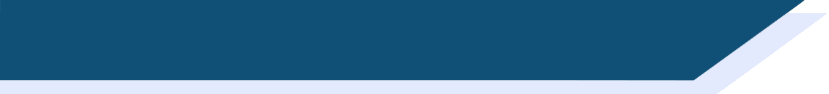 Phonétique
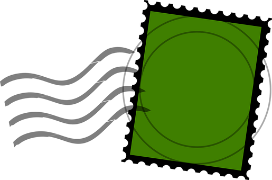 [postage stamp]
impoli
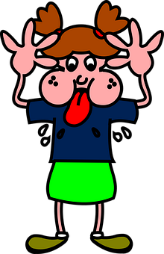 45
essaim
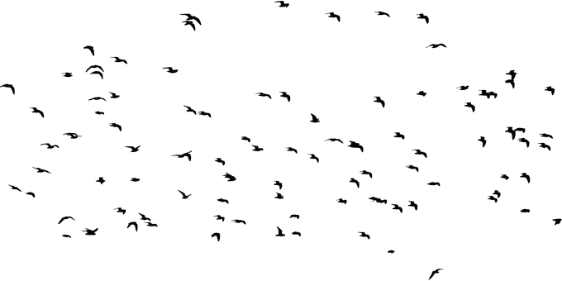 [rude]
daim
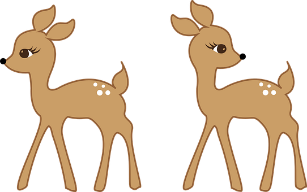 [swarm]
impatient
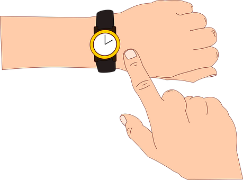 [deer]
[impatient]
secondes
impression
simplement
[impression]
[simply]
impact
imperméable
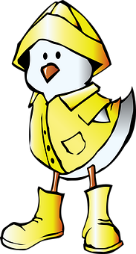 0
DÉBUT
[impact]
[raincoat]
[Speaker Notes: Timing: 3 minutes. This is slide 1/3.

Aim: To correctly pronounce unknown words containing [aim/im] in decreasing amounts of time, helping automisation of SSC production. 

Procedure:
Students pair up, and take turns trying to say all the words in 30 seconds (run the timer twice). It will be tempting to follow instinct and add an ‘m’! Students should monitor each other to listen out for this, ad apply a three-second ‘pause’ penalty for any incorrectly pronounced words. The student who says the most words correctly in the allotted time wins.
Click on the words to hear them pronounced by a native speaker. Students repeat.
Move on to the next slide.

Word frequency (1 is the most frequent word in French): daim [>5000], essaim [>5000], impoli [>5000], impatient [4530], simplement [615], impact [2032], imperméable [>5000], denim [>5000], impression [825]
Source: Londsale, D., & Le Bras, Y.  (2009). A Frequency Dictionary of French:],  Core vocabulary for learners London: Routledge.]
timbre
parler
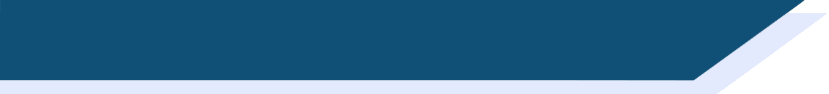 Phonétique
Phonétique
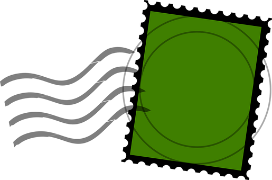 [postage stamp]
impoli
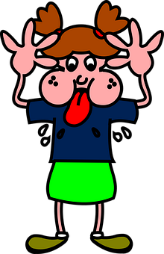 30
essaim
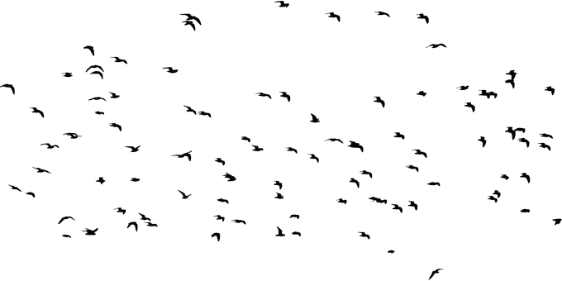 [rude]
daim
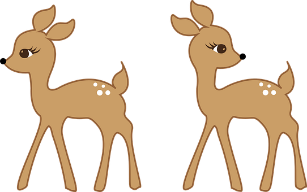 [swarm]
impatient
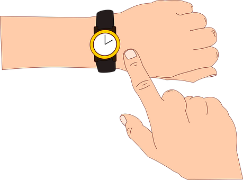 [deer]
[impatient]
secondes
impression
simplement
[impression]
[simply]
impact
imperméable
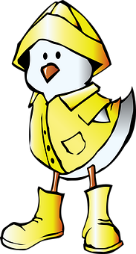 0
DÉBUT
[impact]
[impact]
[raincoat]
[Speaker Notes: This is slide 2/3.

As previous but with 15 fewer seconds on the timer.]
timbre
parler
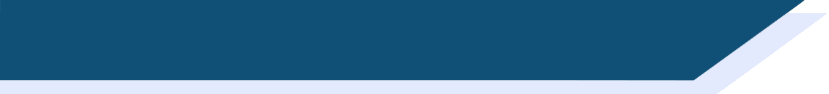 Phonétique
Phonétique
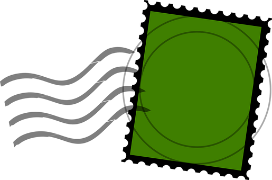 [postage stamp]
impoli
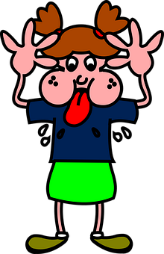 15
essaim
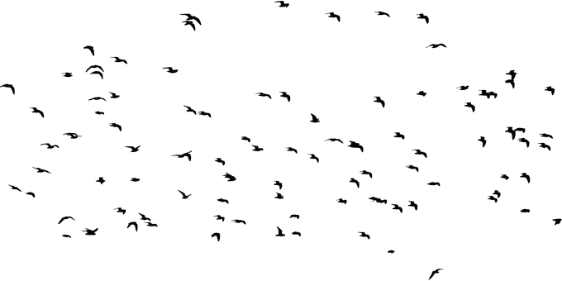 [rude]
daim
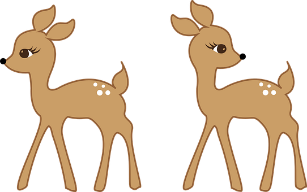 [swarm]
impatient
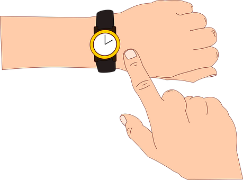 [deer]
[impatient]
secondes
impression
simplement
[impression]
[simply]
impact
imperméable
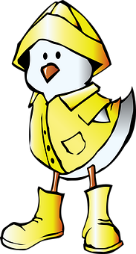 0
DÉBUT
[impact]
[raincoat]
[Speaker Notes: This is slide 3/3.

As previous but with 15 fewer seconds on the timer again.]
écouter
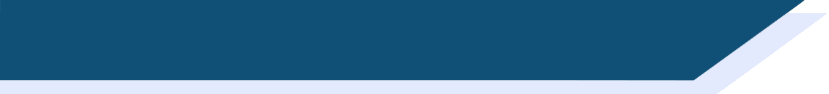 [ain/in] et [aim/in]
What do you notice about these words?
Even though these words are spelled differently, they sound exactly the same!
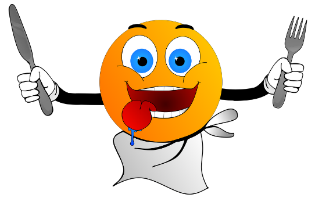 [end]
fin
faim
SSC [aim/im] is the same sound as SSC [ain/in], which you already know.
When this nasal sound appears in front of the letters p or b, it is spelled [aim/im] instead of [ain/in].
maintenant [now], vingt [twenty] BUT grimper [to climb], un timbre [a stamp]
[Speaker Notes: Timing: 2 minutes

Aim: Raising awareness of the identical sound in SSCs [ain/in], an [aim/im]

For a reminder of Year 7 SSC [ain/in], see the two slides that follow.]
écouter
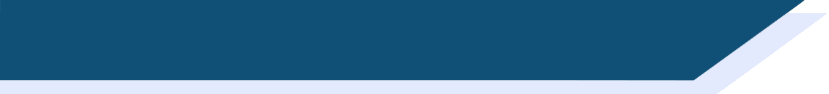 Rendez-vous arrangé !
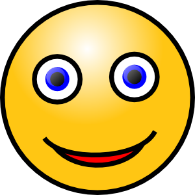 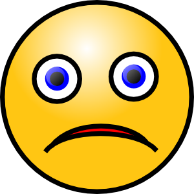 Les mots riment-ils ?
1
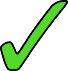 hunger & pine?
2
stamp & shadow?
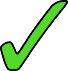 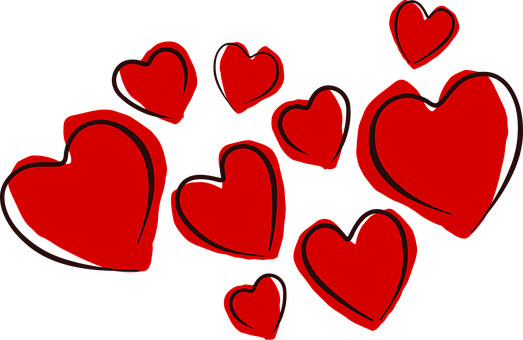 3
healthy & blood?
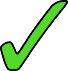 4
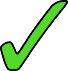 wine & hand?
5
turkey & India?
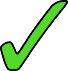 6
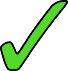 to take & to import?
7
pliers & thin?
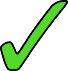 8
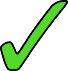 bread & in ?
[Speaker Notes: Timing: 5 minutes

Aim: To practise distinguishing between [(a)in] / [(a)im] and other nasal vowel sounds using minimal pairs

Procedure:
1. Explain the ‘blind date’ theme and that we are looking for words that match in sound (i.e. rhyme).
2. Click on the audio to play the pairs of words.
3. Students listen to the pairs of words and determine whether the vowel sounds match or not, ticking the appropriate column.
4. Click to reveal the pair of words for each question, then again to reveal the correct tick placement.

Transcript:
1) faim – pin
2) timbre – ombre
3) sain – sang
4) vin – main
5) dinde – Inde
6) emporter – importer
7) pince - mince
8) pain - dans

Word frequency (1 is the most frequent word in French): faim [1986], pin [>5000], timbre [>5000], ombre [>5000], sain [1763], sang [1126], vin [2309], main [418], dinde [>5000], Inde [n/a], emporter [1128], importer [354] pince [>5000], mince [3570], pain [2802], dans [11]
Source: Londsale, D., & Le Bras, Y.  (2009). A Frequency Dictionary of French: Core vocabulary for learners London: Routledge.]
phonétique
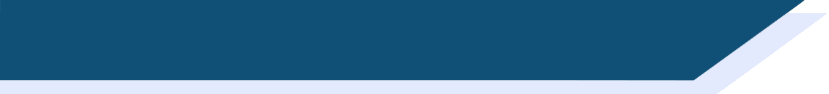 SSC [aim/im]
Consolidation [1]
aim/im
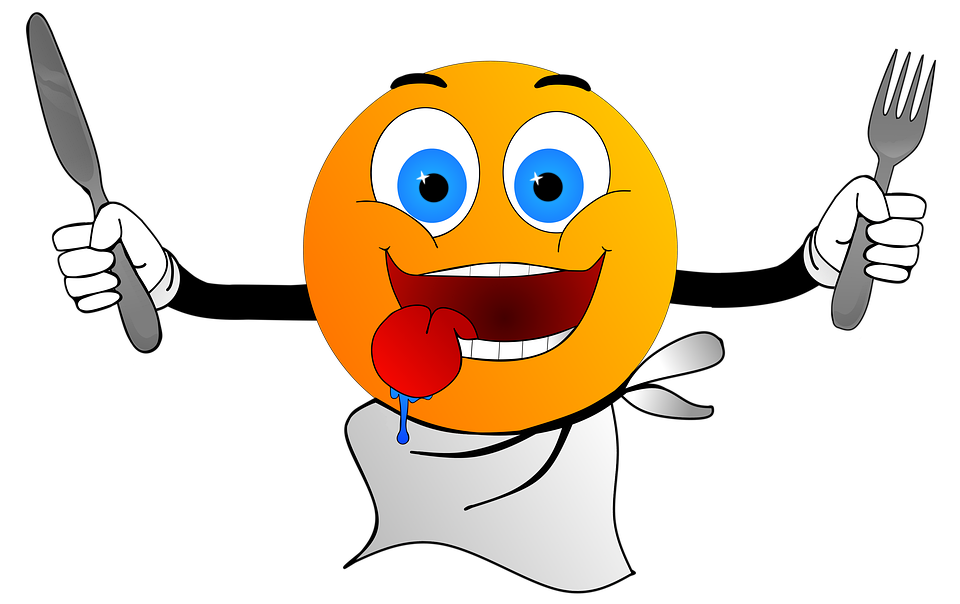 faim
[Speaker Notes: Timing: 1 minute

Aim: To consolidate SSC [aim/im] 

Procedure:1. Present the letter(s) and say the [aim/im] sound first, on its own. Students repeat it with you.2. Bring up the word ”faim” on its own, say it, students repeat it, so that they have the opportunity to focus all of their attention on the connection between the written word and its sound.
3. A possible gesture for this would be to rub your tummy as if hungry.4. Roll back the animations and work through 1-3 again, but this time, dropping your voice completely to listen carefully to the students saying the [-(a)im] sound, pronouncing ”faim” and, if using, doing the gesture.

Word frequency (1 is the most frequent word in French): 
faim [1986]
Source: Londsale, D., & Le Bras, Y.  (2009). A Frequency Dictionary of French: Core vocabulary for learners London: Routledge.]
aim/im
grimper
imprimer
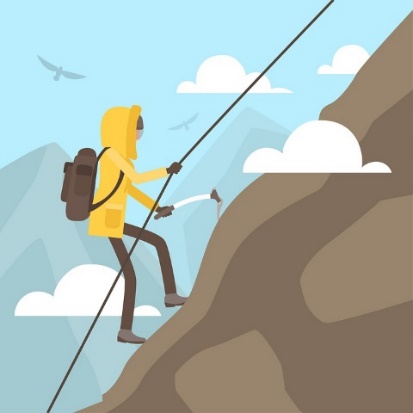 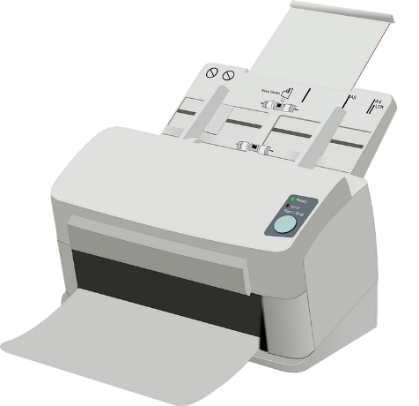 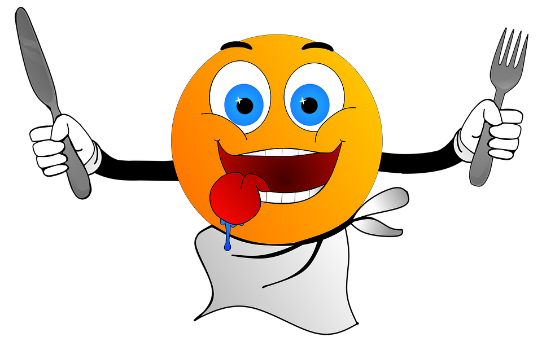 faim
simple
impossible
[impossible]
[simple]
important
[important]
[Speaker Notes: Timing: 1 minute

Aim: To consolidate SSC [aim/im] 

Procedure:
Introduce and elicit the pronunciation of the individual SSC [aim/im] and then the source word again ‘faim’ (with gesture, if using).Then present and elicit the pronunciation of the five cluster words.The cluster words have been chosen for their high-frequency, from a range of word classes, with the SSC (where possible) positioned within a variety of syllables within the words (e.g. initial, 2nd, final etc.). Additionally, we have tried to use words that build cumulatively on previously taught SSCs (see the Phonics Teaching Sequence document) and do not include new SSCs. Where new SSCs are used, they are often consonants which have a similar symbol-sound correspondence in English.
Word frequency (1 is the most frequent word in French): faim [1986]; simple [212]; important [215]; grimper [2646]; imprimer [3092]; impossible [3092].Source: Londsale, D., & Le Bras, Y.  (2009). A Frequency Dictionary of French: Core vocabulary for learners London: Routledge.]
écouter
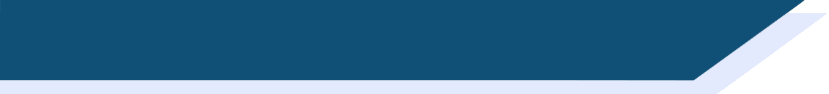 Nasal or oral vowels?
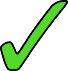 1
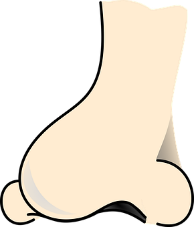 2
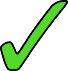 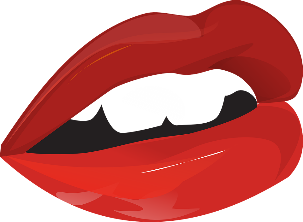 3
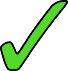 4
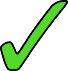 5
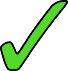 6
Remember!

[aim/im] and [ain/in] are nasal sounds before a consonant, and oral sounds before a vowel.
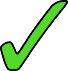 7
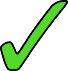 8
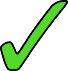 9
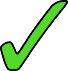 10
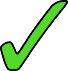 [Speaker Notes: Timing: 6 minutes

Aim: Aural recognition of nasal and non-nasal vowels [aim/im], [ain/in], [ai] and [i] in unknown words.

Procedure:
1. Practise saying SSCs [aim/im], [ain/in], [ai] and [i] aloud, in isolation. Students should notice a vibration in the nose when they produce the nasal sounds, but not when they produce the oral sounds.
2. Click the numbers to play the audio.
3. Students write 1-8 and decide if the letters in bold represent a ‘nasal’ or ‘non-nasal’ vowel sound.
4. Click to reveal the answers. The word appears first, followed by the ticks in the appropriate columns.
5. Click to bring up the reminder about spelling rules introduced last week (8.2.2.3) and demonstrate its applicability here.

Procedure:
1. Students listen to the words and tick the appropriate column.
2. Click to reveal the words one by one, together with the correct tick for each.

Transcript:
1. diminuer
2. interroger
3. grimper
4. aimable
5. contraindre
6. chimique
7. minorité
8. crainte
9. vraiment
10. centaine

Word frequency (1 is the most frequent word in French): diminuer [1507], interroger [1093], grimper [2646], aimable [4668], plaindre [137], chimique [2650,] minorité [>5000], crainte [1195], vraiment [361], centaine [1417]
Source: Londsale, D., & Le Bras, Y.  (2009). A Frequency Dictionary of French: Core vocabulary for learners London: Routledge.]
écouter / écrire
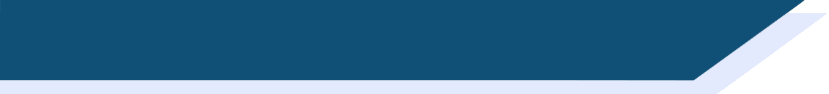 [aim/im], [ain/in]
Normally, SSCs [aim/im] and [ain/in] are nasal vowels.

However, [aim/im] and [ain/in] sound different before a vowel.

Can you think of any examples in words you already know?

before a consonant:				before a vowel:

important						aimer
simple						animal
prochain						semaine
intéressant						ordinateur
These sounds are nasal vowels [aim/im], [ain/in].
(to like)
These sounds are oral vowels[ai] / [i] + m / n.
(important)
(simple)
(animal)
(week)
(next)
(computer)
(interesting)
[Speaker Notes: Timing: 2 minutes

Aim: revising the spelling rules governing pronunciation changes in SSCs which are normally nasal vowels, and applying these to [aim/im] and [ain/in].

Procedure:1. Cycle through the information on the slide using the animation sequence.]
lire / parler
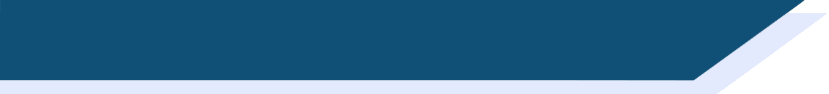 [nasal], [ai] ou [i] ?
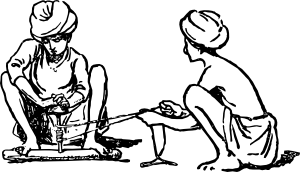 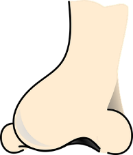 1
Lis les mots et décide si c’est une voyelle nasale ou une voyelle orale.

Puis, dis les mots !
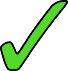 nasal vowels 
[aim/im], [ain/in]
2
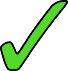 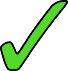 3
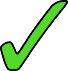 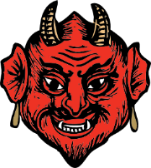 4
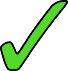 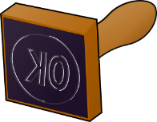 5
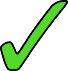 6
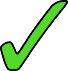 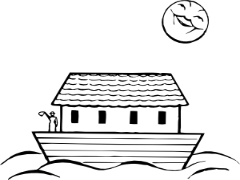 7
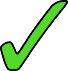 8
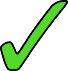 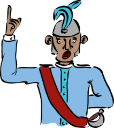 oral vowels 
[ai], [i]
9
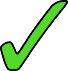 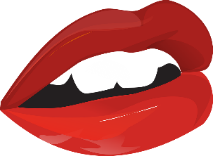 10
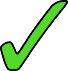 [Speaker Notes: Timing: 5 minutes

Aim: applying awareness of the pronunciation rules governing SSCs [aim/ain], [ai] and [i] to the oral production of words containing these letter combinations.

Procedure
Student read the words and decide based on the presence of absence of a vowel after letter ‘m’ or ‘n’ whether a nasal is needed or not..
Click to check.
Now, students are challenged to pronounce the words correctly. Students should work in pairs and monitor each other for this.
Students try to say the words out loud. Teacher corrects.
Click the numbers to hear pronunciation

Transcript:
primitif
intimider 
haine
crainte
timbre
prochainement
inondation
minimiser
capitaine
plaindre

Word frequency (1 is the most frequent word in French): primitif [3345], intimider [4777], haine [2277], crainte [1195], timbre [4138], prochainement [4417], inondation [4677], minimiser [4725], capitaine [2518], plaindre [1370] 
Source: Londsale, D., & Le Bras, Y.  (2009). A Frequency Dictionary of French: Core vocabulary for learners London: Routledge.

Word frequency of near-cognates used in task instructions (1 is the most frequent word in French): décider [165], voyelle [>5000], nasal [>5000], oral [4114]
Source: Londsale, D., & Le Bras, Y.  (2009). A Frequency Dictionary of French: Core vocabulary for learners London: Routledge.]
phonétique
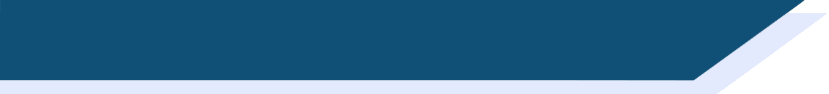 SSC [aim/im]
Consolidation [2]
aim/im
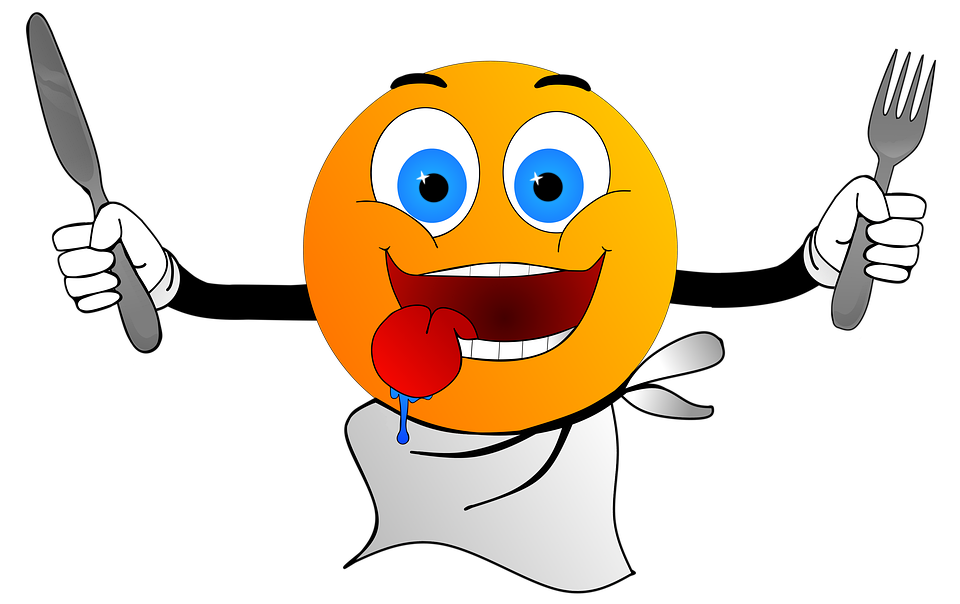 faim
[Speaker Notes: [3/8]

Aim: To consolidate SSC [aim/im] 

Procedure:1. Present the letter(s) and say the [aim/im] sound first, on its own. Students repeat it with you.2. Bring up the word ”faim” on its own, say it, students repeat it, so that they have the opportunity to focus all of their attention on the connection between the written word and its sound.
3. A possible gesture for this would be to rub your tummy as if hungry.4. Roll back the animations and work through 1-3 again, but this time, dropping your voice completely to listen carefully to the students saying the [-(a)im] sound, pronouncing ”faim” and, if using, doing the gesture.

Word frequency (1 is the most frequent word in French): 
faim [1986]
Source: Londsale, D., & Le Bras, Y.  (2009). A Frequency Dictionary of French: Core vocabulary for learners London: Routledge.]
aim/im
grimper
imprimer
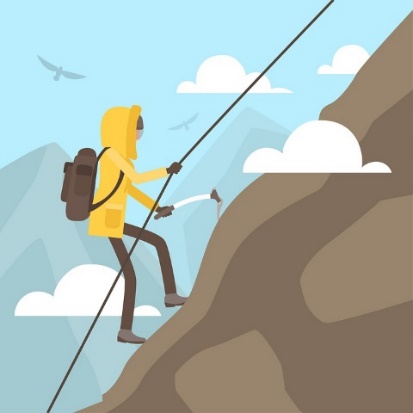 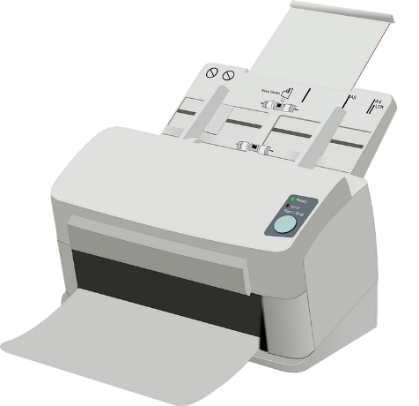 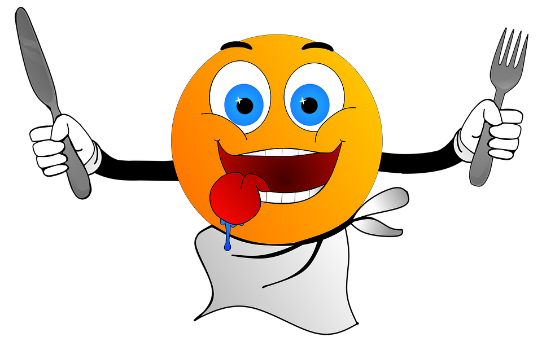 faim
simple
impossible
[impossible]
[simple]
important
[important]
[Speaker Notes: [4/8]

Aim: To consolidate SSC [aim/im] 

Procedure:
Introduce and elicit the pronunciation of the individual SSC [aim/im] and then the source word again ‘faim’ (with gesture, if using).Then present and elicit the pronunciation of the five cluster words.The cluster words have been chosen for their high-frequency, from a range of word classes, with the SSC (where possible) positioned within a variety of syllables within the words (e.g. initial, 2nd, final etc.). Additionally, we have tried to use words that build cumulatively on previously taught SSCs (see the Phonics Teaching Sequence document) and do not include new SSCs. Where new SSCs are used, they are often consonants which have a similar symbol-sound correspondence in English.
Word frequency (1 is the most frequent word in French): faim [1986]; simple [212]; important [215]; grimper [2646]; imprimer [3092]; impossible [3092].Source: Londsale, D., & Le Bras, Y.  (2009). A Frequency Dictionary of French: Core vocabulary for learners London: Routledge.]
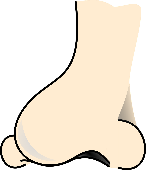 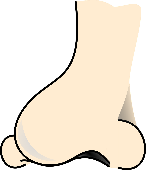 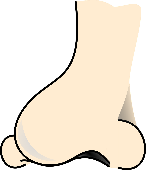 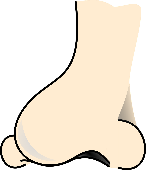 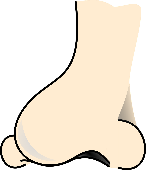 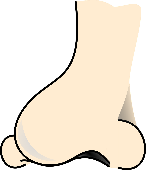 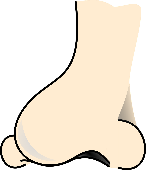 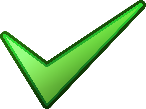 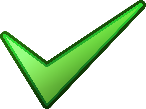 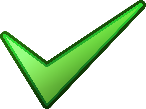 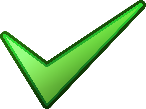 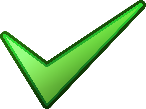 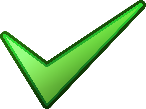 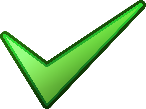 lire/parler
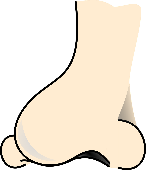 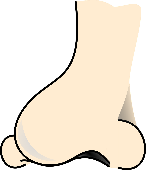 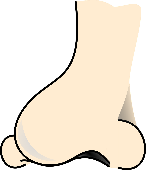 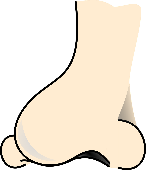 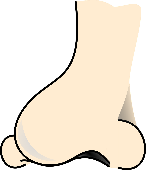 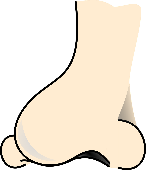 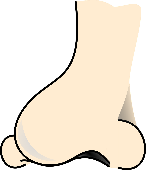 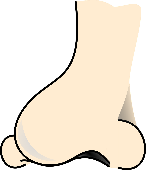 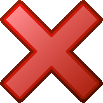 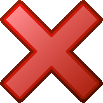 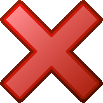 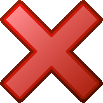 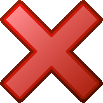 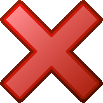 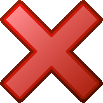 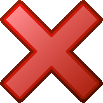 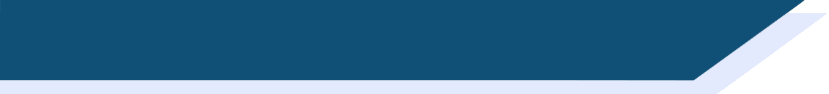 Les voyelles nasales
Are the vowels in bold nasal or non-nasal?
Remember that the nasal SSCs [aim/im] and [ain/in] become non-nasal sounds ([ai] + n/m and [i] + n/m) when they come before a vowel.
vainqueur [winner]
victime
[victim]
terrain
[land]
intervention
[intervention]
envahi
[invaded]
imposer 
[to impose]
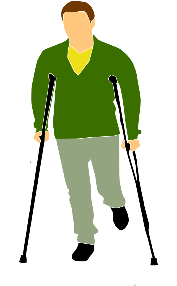 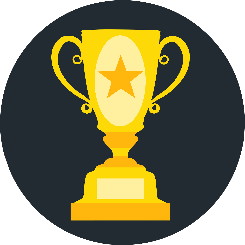 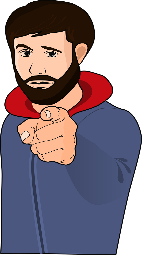 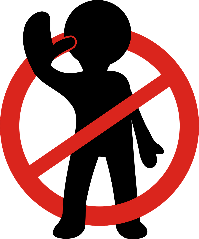 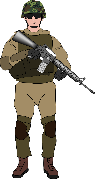 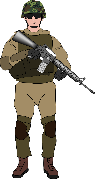 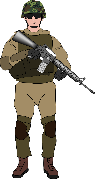 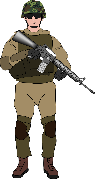 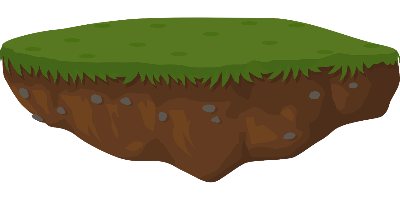 These are the past participles of the verbs envahir (to invade) and fuir (to flee). Verbs like sortir and choisir form their past participles like this.
ministre
[minister]
aimant
[magnet]
capitaine
[captain]
invasion
[invasion]
essaimer
[to swarm]
faim
[hunger]
fui 
[fled]
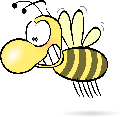 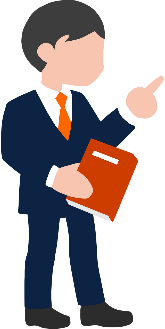 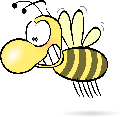 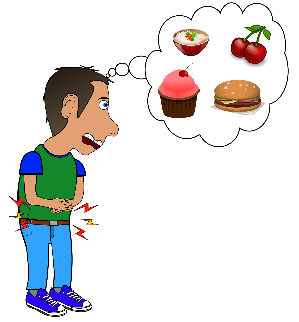 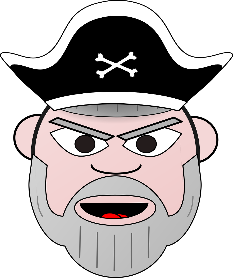 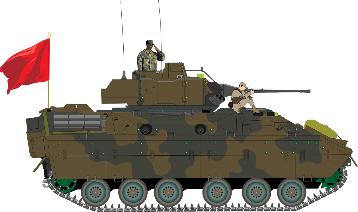 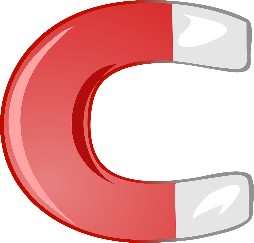 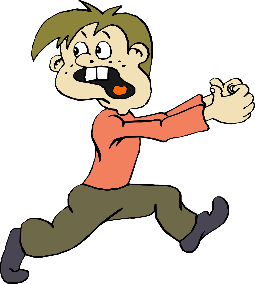 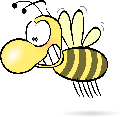 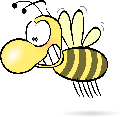 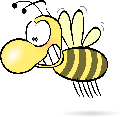 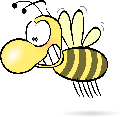 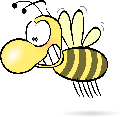 [Speaker Notes: Timing: 5 minutes

Aim: Written recognition and oral production of nasal SSCs [aim/im] and [ain/in] and non-nasal SSCs [ai] and [i]; setting the scene for the topic of the lesson.

Procedure:
1. Use slides 2-9 to revise the sounds. Remind students that SSCs [aim/im] and [ain/in] sound identical, and that the spelling change mn occurs when the sound appears before the letters ‘b’ and ‘p’.
2. Remind students that when [aim/im] and [ain/in] appear before a vowel, they are pronounced as non-nasal vowels + m/n. Victime could be used as an example to illustrate this.
3. Working in pairs, students use the rules to sound out the words and decide whether the sounds in bold are nasal or non-nasal. 
4. Click to reveal the answers. Click on the images to hear the words said aloud by a native speaker.
5. Click to reveal a bubble drawing attention to the two words ending in -i which are past participles. This primes students for the new grammar point introduced later in the lesson.

Transcript:
vainqueurvictimeterraininterventionenvahiimposerministre
aimantcapitaineinvasionessaimerfaimfui

Word frequency (1 is the most frequent word in French): vainqueur [3307], victime [697], terrain [867], intervention [intervention], envahi [envahir 2566], imposer [469], ministre [204], aimant [>5000], capitaine [2518], invasion [3911], essaimer [>5000], faim [1986], fui [fuir 1960]
Source: Londsale, D., & Le Bras, Y.  (2009). A Frequency Dictionary of French: Core vocabulary for learners London: Routledge.]